Autismo e disturbi pervasivi dello sviluppo
Il lavoro a scuola
marisa.trinchero@libero.it
Una società capace di affrontare l’autismo è in grado di rispondere 
ad ogni altra forma di disabilità
Kari Steindal                                                                                       Presidente del Comitato di esperti                                                                      per  l'Educazione e l'Integrazione                                                                  delle persone con autismo                                                                    presso il Consiglio d’Europa
Le buone prassi
osservazione  
 raccolta informazioni
 strutturazione
 aiuto
 rinforzo
 programmazione 
 didattica speciale
Osservazione
attività “libere”
attività  “strutturate”
movimento
 esplorazione dell’ambiente
 utilizzo degli oggetti
 interazione con i compagni
 livelli di comunicazione
 utilizzo dello sguardo 
 autonomie
 interessi
 stereotipie 
 comportamenti aggressivi
costruzioni
 puzzles/incastri 
 percorsi 
 giochi di imitazione    
 giochi con regole
 disegno/colorazione
 pregrafismo/letto-scrittura
 ascolto/comprensione
prestare particolare attenzione ai comportamenti del bambino per individuare punti di forza e di debolezza
Raccolta delle informazioni
lettura dei documenti
colloqui
curanti / N.P.I.
 insegnanti precedenti
 affidatari/educatori
 educativa territoriale
 assistenza sociale
famiglia
utilizzare l’esperienza - costruire l’alleanza
Incontrare i genitori per:
informazioni e chiarimenti su:
- comportamenti
 funzionamenti 
- interazioni
- interessi
- preferenze
- organizzazione familiare
- atteggiamenti affettivi
- strategie educative
- terapie in atto
conoscere richieste e proposte
 costruire un terreno di lavoro comune
Strutturazione
dello spazio
 del tempo
 dei materiali
Che cosa devo fare?            Dove?            Quando?                Per quanto tempo?
Aiuto
fisico
 verbale 
 visivo
Come?
Rinforzo
ricompensa
 gratificazione
Perché?
Strutturare tempi, ambienti, materiali e compiti per ottenere:
I bambini autistici necessitano di avere una giornata strutturata ed insegnanti che sanno come essere tenaci, ma gentili.
               Temple Grandin
prevedibilità
 chiarezza
 certezza
Solo un insegnante ordinato e preparato fa ordine nella mia mente.                                      Gli insegnanti disorganizzati peggiorano il mio stato autistico. 
          Sue Rubin
Strutturazione dello spazio
Spazi diversi per attività diverse
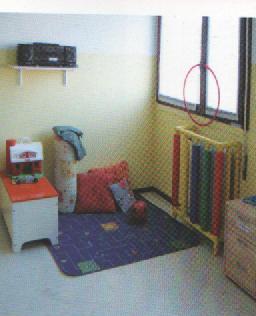 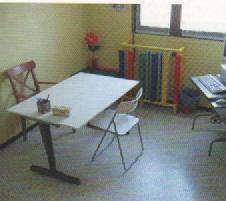 ben definiti / delimitati / visivamente riconoscibili
spazi individuabili per ogni attività
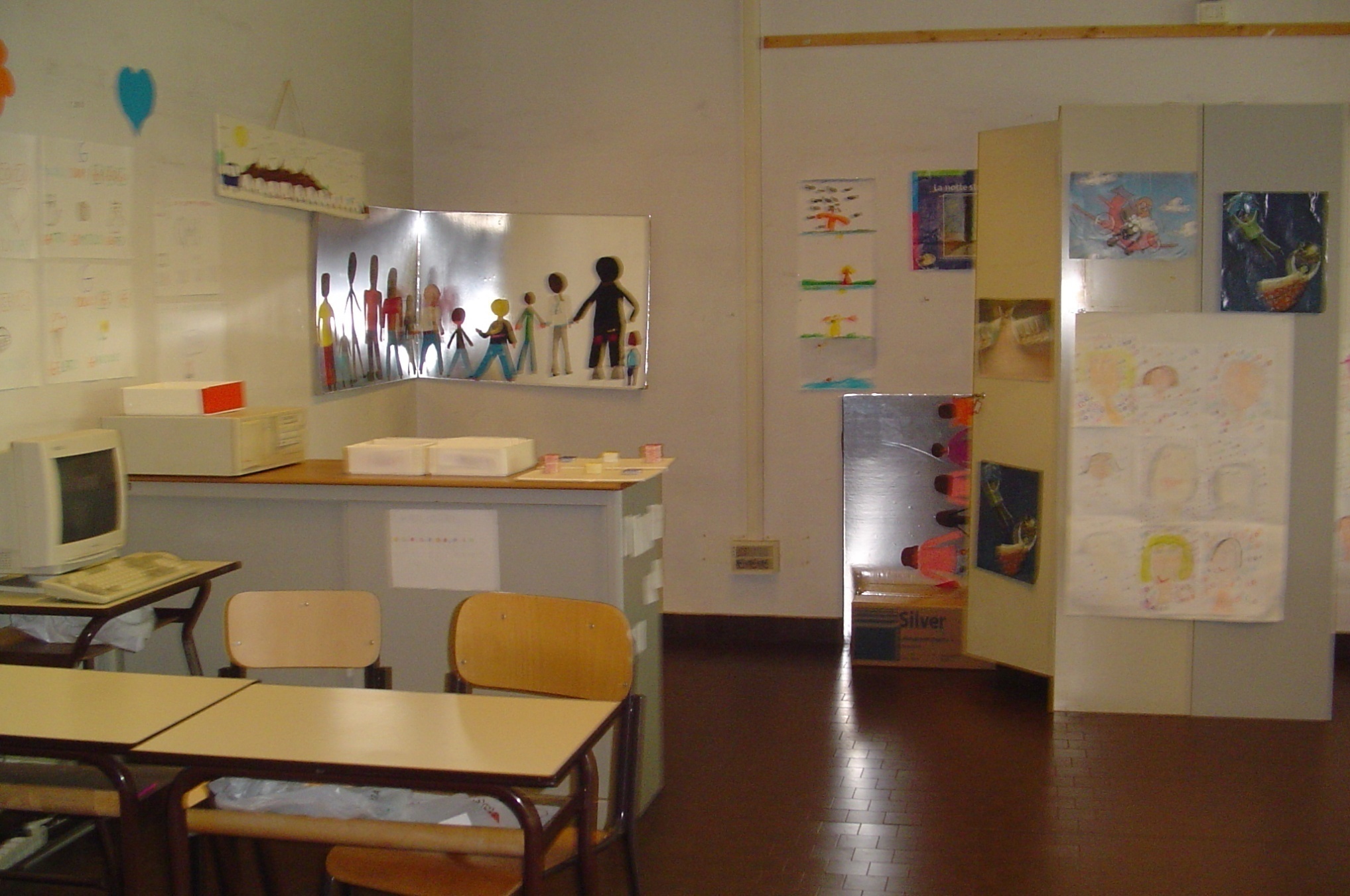 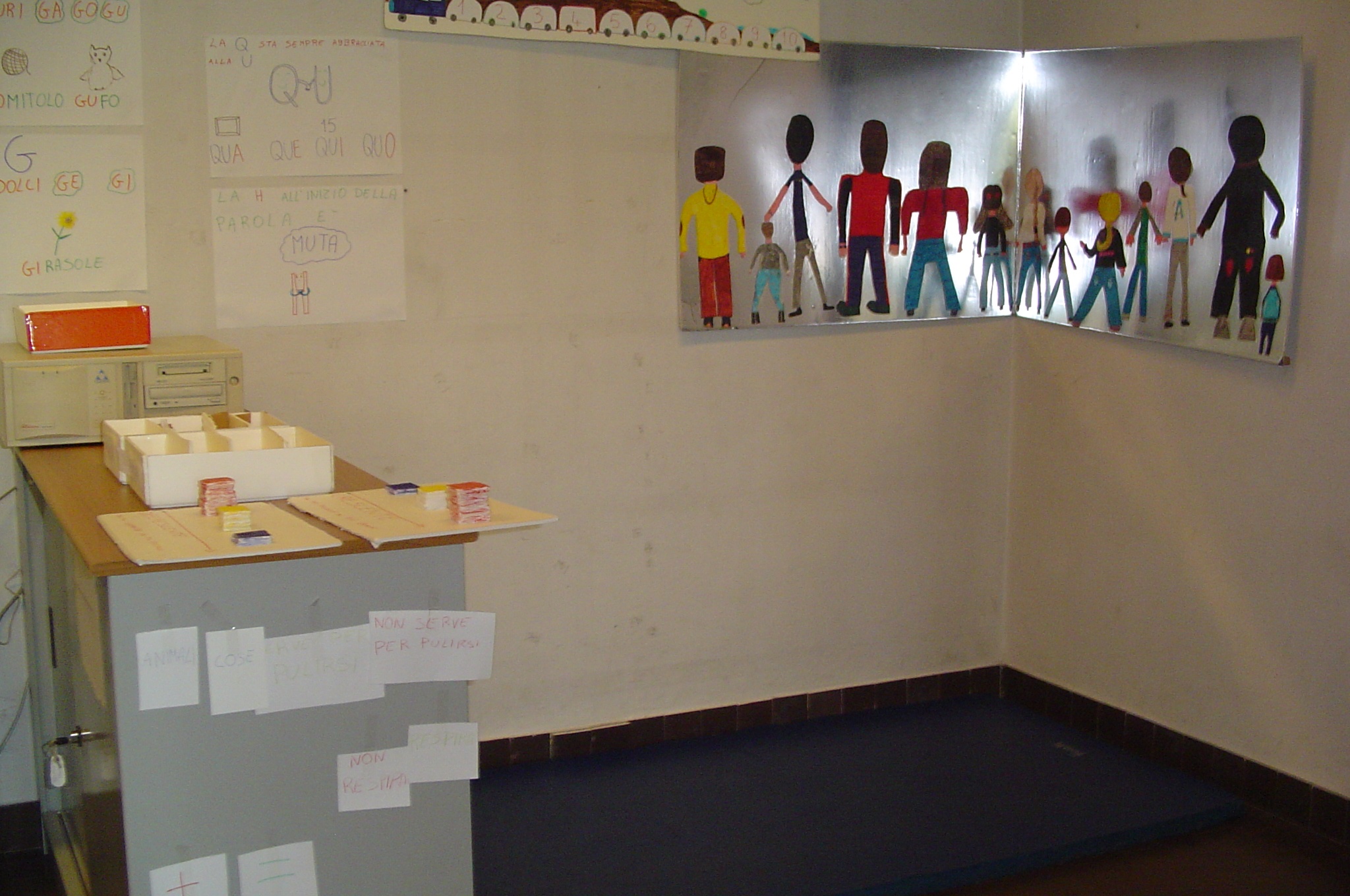 spazi individuabili per ogni attività
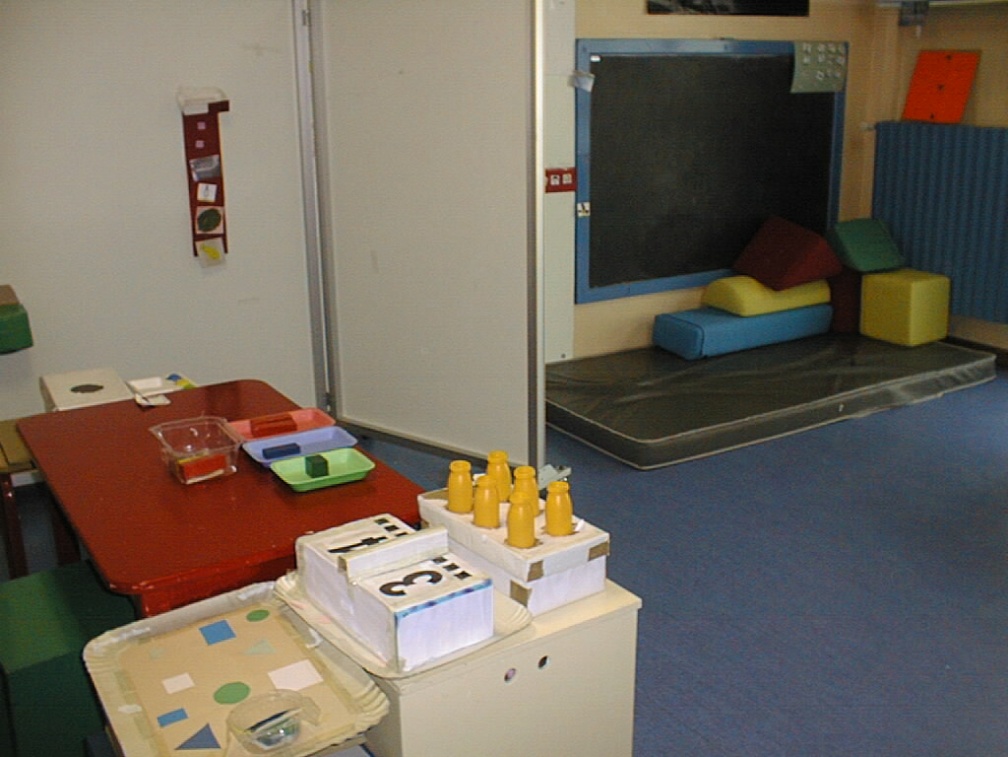 Strutturazione del tempo
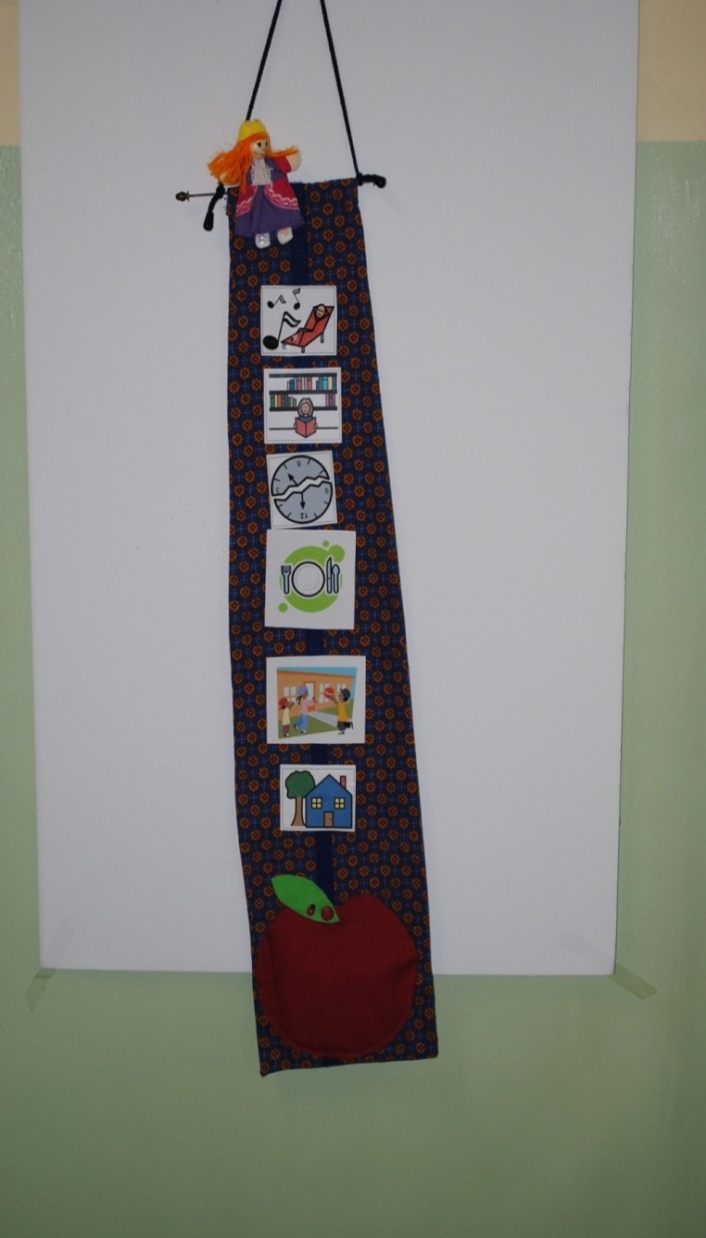 Cosa devo fare?

 Per quanto tempo?

 Cosa avverrà dopo?
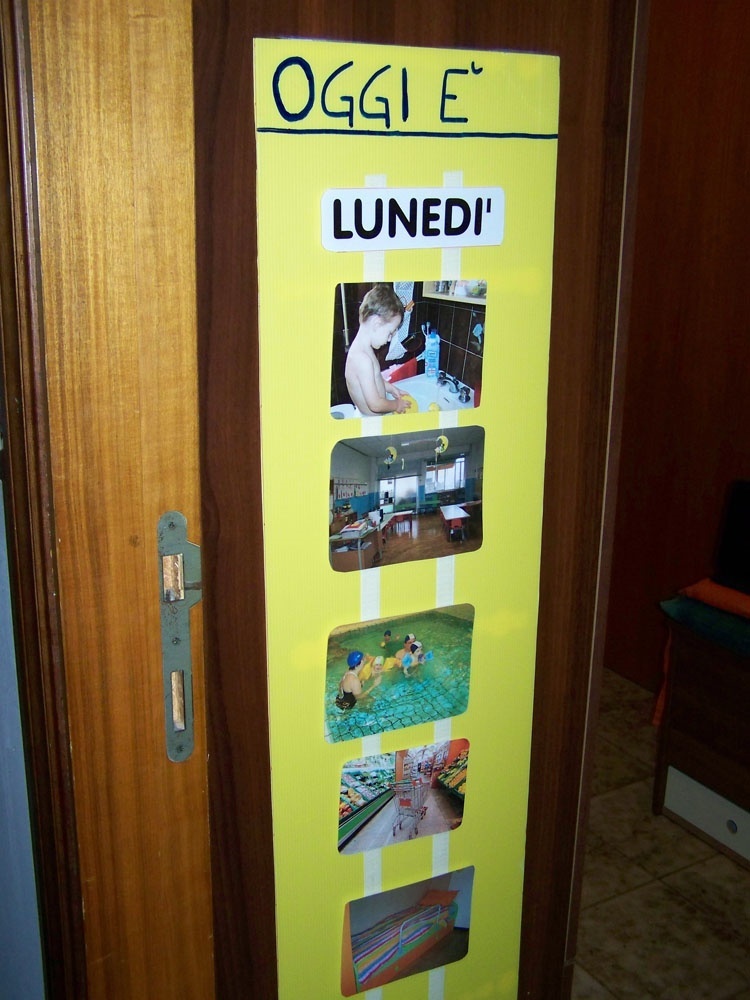 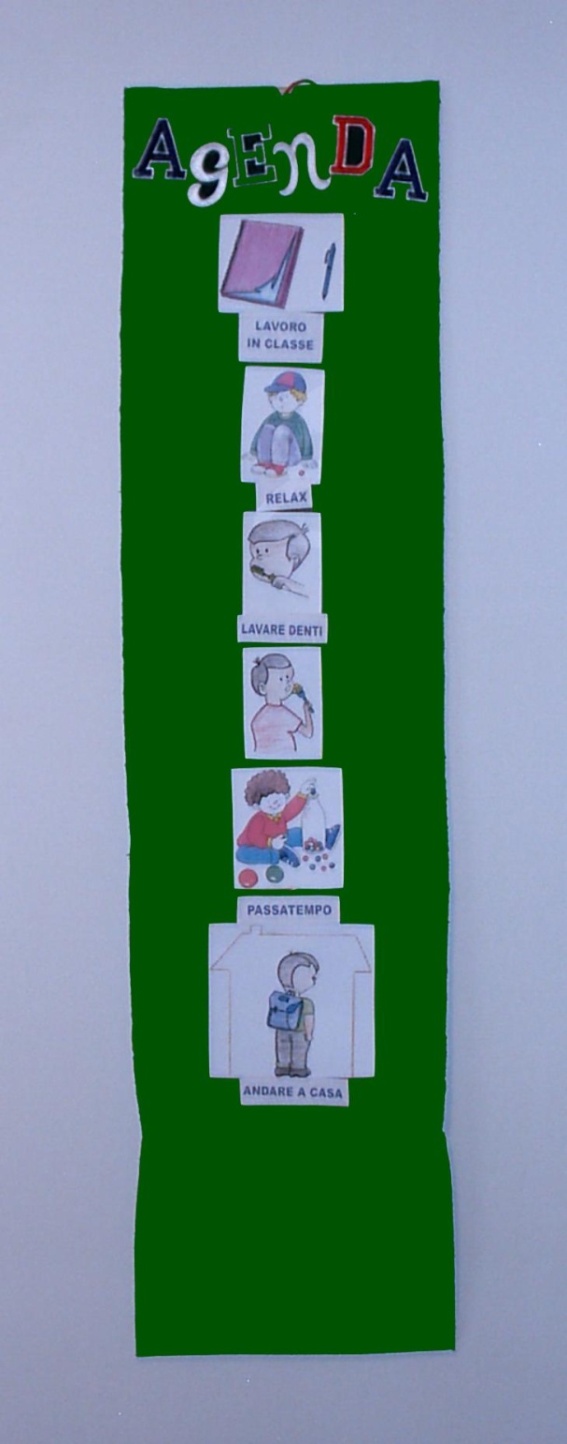 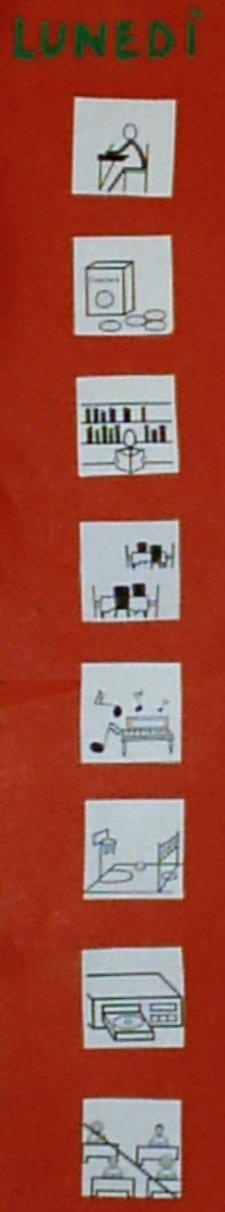 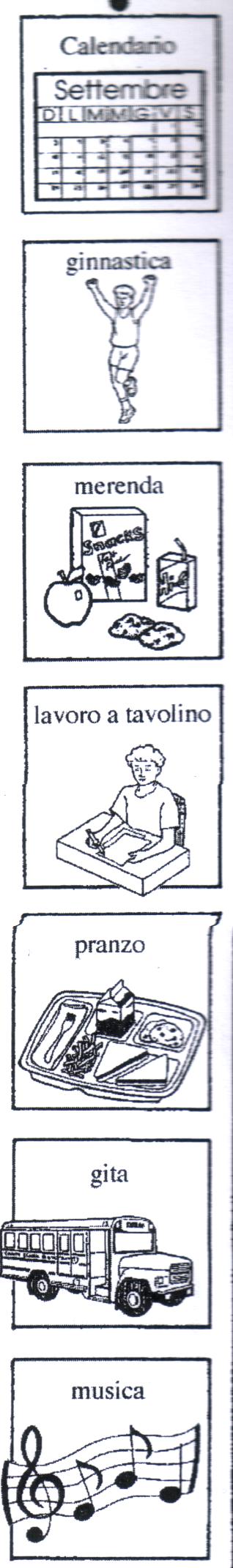 L’agenda
Aiuta  ad  organizzare / sapere prima la successione degli eventi
Aiuta  i passaggi tra un’attività e l’altra
Permette una notevole diminuzione dell’ansia
Aiuta la motivazione e il rinforzo                    (so quando e come inizio, come finisco e cosa farò dopo)